Nutrient Level of Foods
Dietary fibre
Where is Dietary Fibre from?
Do these foods contain dietary fibre?
Which food provides the highest level of dietary fibre? Rank them in descending order.
Look up the amount of dietary fibre provided by these foods in the food composition database, what are the differences in the dietary fibre content?
If our diet only contains one kind of these foods, how much of it should be eaten to meet the daily requirement of dietary fibre?
Vitamin C
Where is Vitamin C from?
Do these foods contain vitamin C?
Which food provides the highest level of vitamin C? Rank them in descending order.
Look up the amount of vitamin C provided by these foods in the food composition database, what are the differences in the vitamin C content?
If our diet only contains one kind of these foods, how much of it should be eaten to meet the daily requirement of vitamin C?
Calcium
Where is Calcium from?
Do these foods contain calcium?
Which food provides the highest level of calcium? Rank them in descending order.
Look up the amount of calcium provided by these foods in the food composition database, , what are the differences in the calcium content?
If our diet only contains one kind of these foods, how much of it should be eaten to meet the daily requirement of calcium?
Sources of food composition database
Food Nutrient Finder. 
Get Ready for FoodData Central, a New USDA Food and Nutrient Data System.
8
Answers
Dietary Fibre
All three foods contain dietary fibre
Oatmeal > Corn kernels > Lettuce
Dietary Fibre
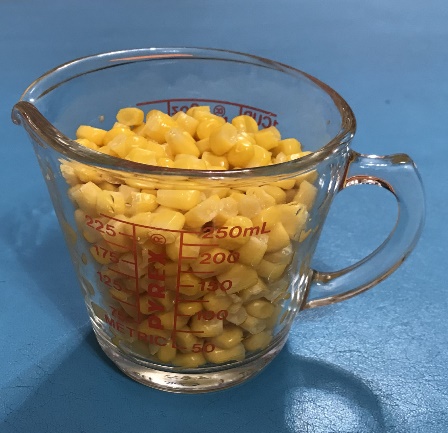 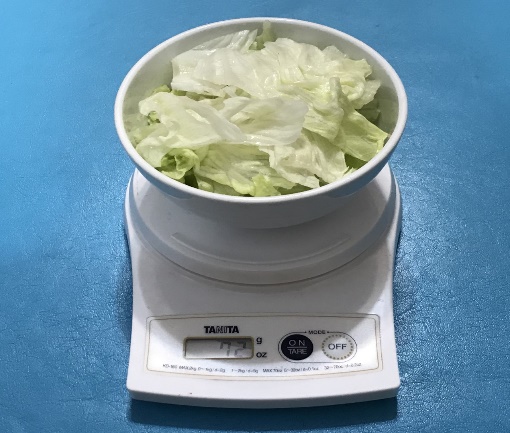 Source:
A: United States Department of Agriculture 
B: Centre for Health Protection, Department of Health
Dietary Fibre
Given that the reference value of dietary fibre is not less than 25g per day*
25 g/day of dietary fibre is equivalent to:
Source: Centre of Food Safety, Food and Environmental Hygiene Department
Vitamin C
All three foods contain vitamin C
Guava > Orange > Potato
Vitamin C
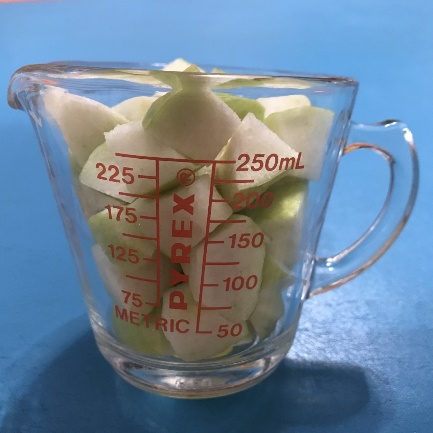 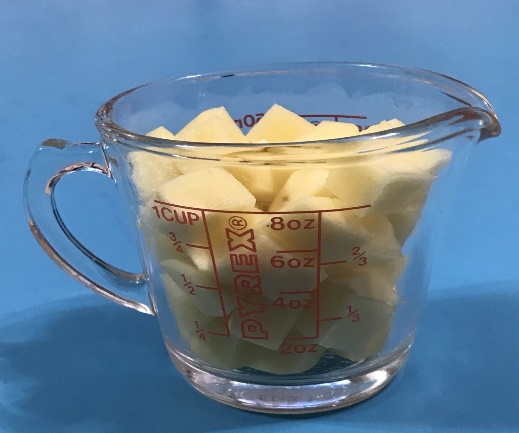 Source:
A: United States Department of Agriculture 
B: Centre for Health Protection, Department of Health
Vitamin C
Given that the Reference Nutrient Intakes (RNI)** of vitamin C for adults per day is 40 mg
40 mg/day of vitamin C is equivalent to:
Source:  Nutrition Requirements, British Nutrition Foundation
Calcium
All three foods contain calcium 
Sardines (with bones) > Firm bean curd / tofu > High calcium milk
Calcium
Source: United States Department of Agriculture
Calcium
Given that the Reference Nutrient Intakes (RNI)** of calcium for adults per day is not less than 1,000 mg
1,000 mg/day of calcium is equivalent to:
Source: Centre for Food Safety, Food  and Environment Hygiene Department - Nutrients Definition and Function.